Estudando para o Enem de forma invertida
E.E.E.F.M Profª Filomena Quitiba
Nome: Myllena Ferreira Santos Turma: 2°N01
Professor: Lucas Xavier
Ondulatória: Redução na pressão do ar
Enem 2015 Questão 51
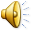 Mapa Conceitual
Wikifísica
Google
Busca
Enem 2015 questão 51
Pesquisa
Minha preparação para ENEM
Estudo
Visão
Mapa conceitual
Preparação
Ferramenta
Conteúdo
Comp e hab
Computador
Acessórios
Software
Livro de física
Power point
Microfone
Podcast
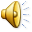 Competência e habilidade
H20 - Utilizar leis físicas para interpretar processos naturais e tecnológicos que envolvem trocas de calor, mudanças de pressão e densidade ou interações físicas que provoquem movimentos de objetos.
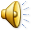 Exemplos do dia a dia
Ao fechar a panela, ela já contém uma quantidade de ar que está com a pressão igual à atmosférica. Visto que nela há uma borracha que veda a panela, ao aquecermos, os vapores de água vão aumentando e seu escape fica impedido. Desse modo, a pressão do ar aprisionado se soma com a dos vapores, fazendo com que a pressão interna se torne ainda maior. Com uma alta pressão, o líquido entra em ebulição em uma temperatura mais alta e cozinha mais rapidamente os alimentos.
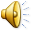 Questão 51
Uma pessoa abre sua geladeira, verifica o que há dentro e depois fecha a porta dessa geladeira. Em seguida, ela tenta abrir a geladeira novamente, mas só consegue fazer isso depois de exercer uma força mais intensa do que a habitual. A dificuldade extra para reabrir a geladeira ocorre porque o (a)
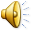 a) volume de ar dentro da geladeira diminuiu. 

b) motor da geladeira está funcionando com potência máxima. 

c) força exercida pelo ímã fixado na porta da geladeira aumenta. 

d) pressão no interior da geladeira está abaixo da pressão externa. 

e) temperatura no interior da geladeira é inferior ao valor existente antes de ela ser aberta
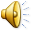 Resolução
O ar confinado no interior da geladeira é resfriado a volume constante, o que produz redução na pressão desse ar. Com isso, a pessoa, para abrir novamente a geladeira, deve exercer uma força capaz de vencer a força resultante proveniente da diferença entre as forças de pressão do ar externo e interno. 
Resposta: D
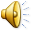